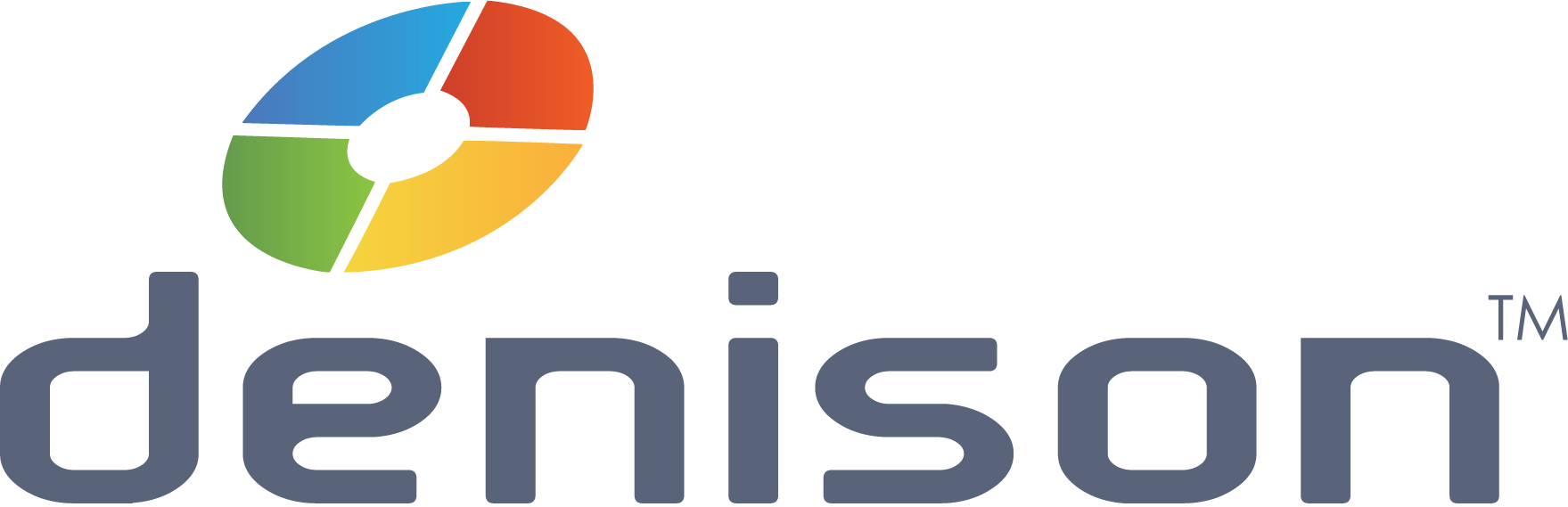 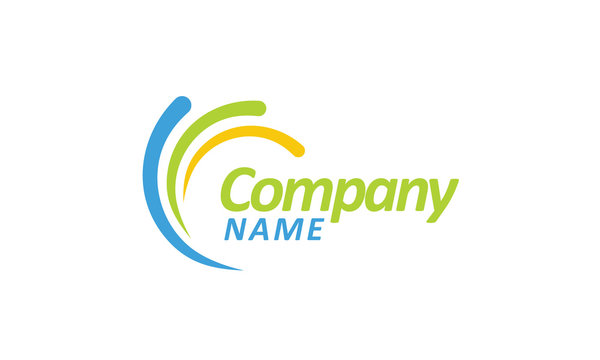 Company Name
2021 Organizational Culture Survey
Diversity & Inclusion Driver Analysis: Demographic Report
Driver Analysis Methodology
Your culture survey items are plotted based on their Culture Benchmark Score and the strength of their relationship with your Content Module score. The ten strongest ‘Cultural Drivers’ of your Content Module Score are then interpreted by their Culture Benchmark Score. *Improve* items are your Cultural Drivers with the most opportunity to progress. *Monitor* items may not have as much area for growth as your Improve items, but they are unique Cultural Drivers that can help prioritize actions in your transformation journey. *Sustain* items are your Cultural Drivers with the most progress made so far.
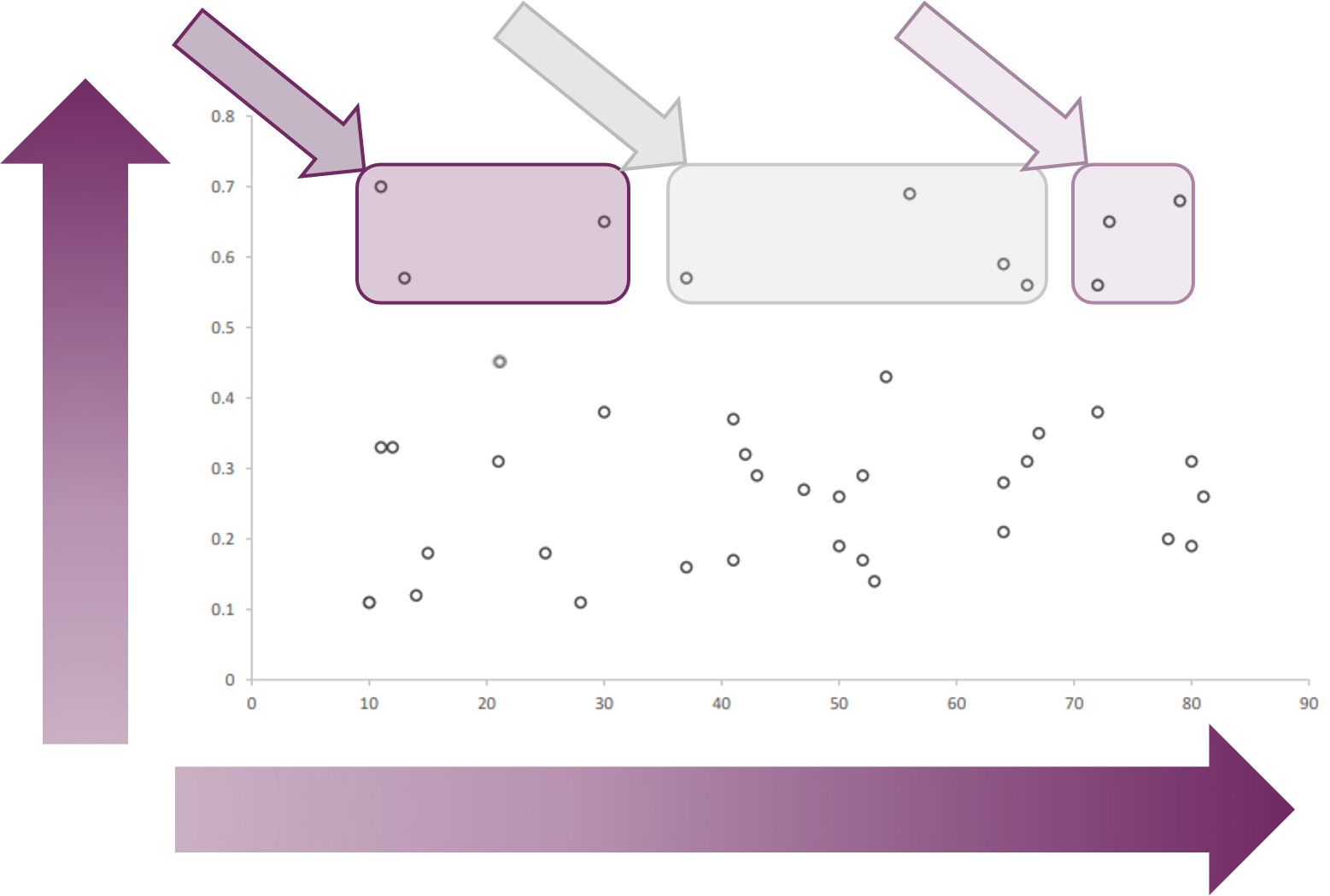 Improve
Monitor
Sustain
Relationship Strength
Culture Benchmark Score
Relationship Strength between Culture Benchmark Scores and Content Module Scores is measured with correlation values
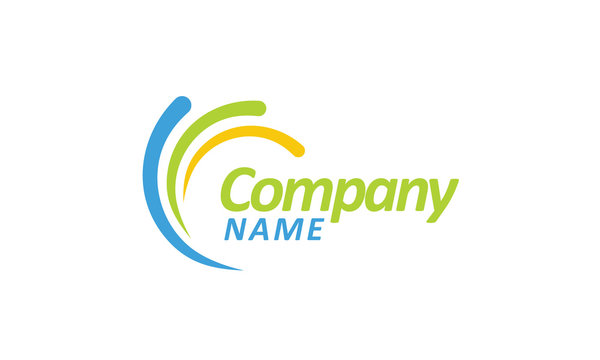 Diversity & Inclusion
2021: Driver Analysis Overall Scores by Race
Black or African American
Asian
Overall Diversity & Inclusion Score
Overall Diversity & Inclusion Score
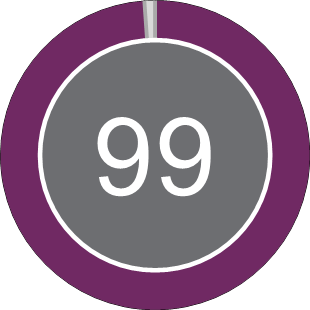 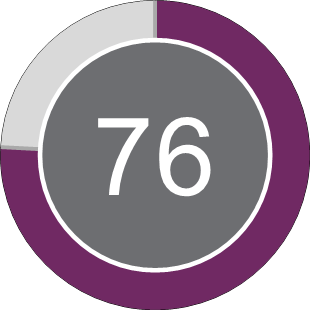 White
Overall Diversity & Inclusion Score
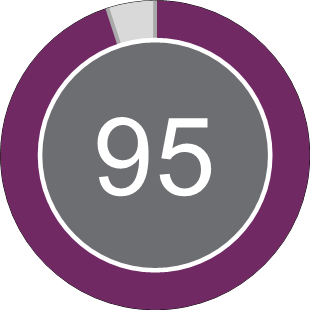 N = 498
N = 31
N = 36
Native Hawaiian or Other Pacific Islander
Two or more races (Not Hispanic or Latino)
Hispanic or Latino
Overall Diversity & Inclusion Score
Overall Diversity & Inclusion Score
Overall Diversity & Inclusion Score
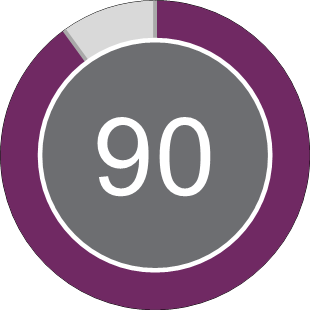 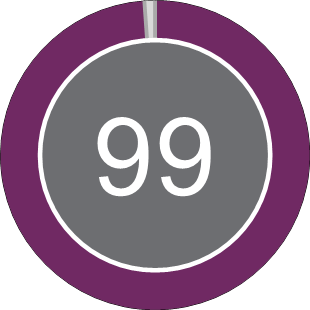 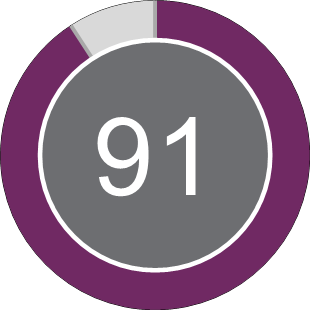 N = 69
N = 25
N = 4
8/25/2022  |  MDI1019Q3G-120
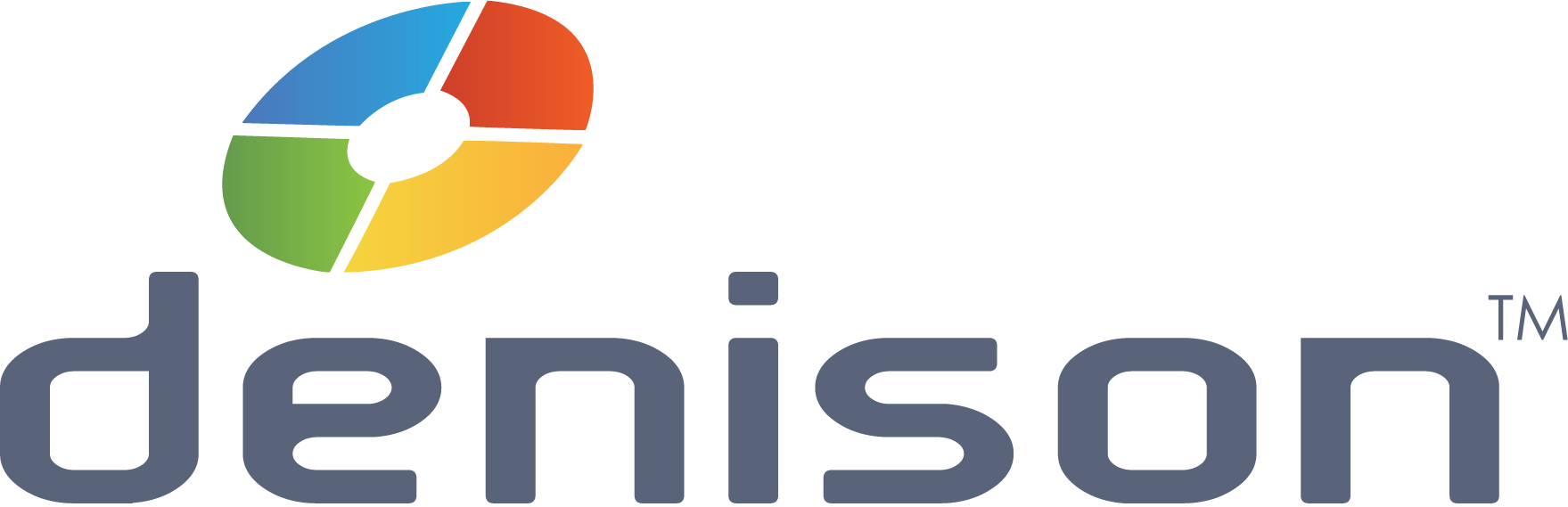 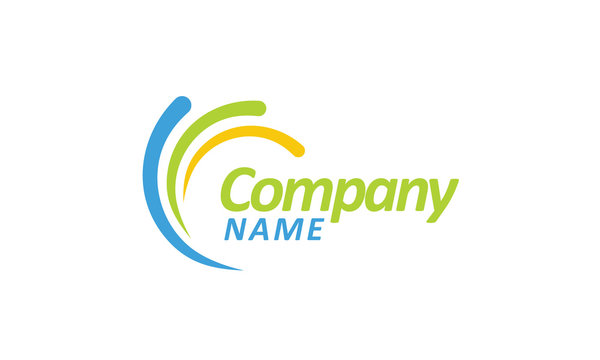 Company Name
Organizational Culture Survey
2021: White
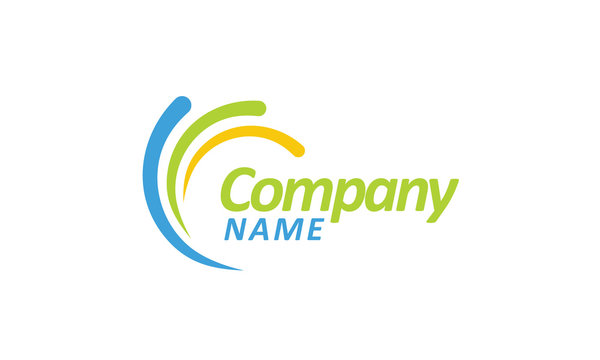 2021: White
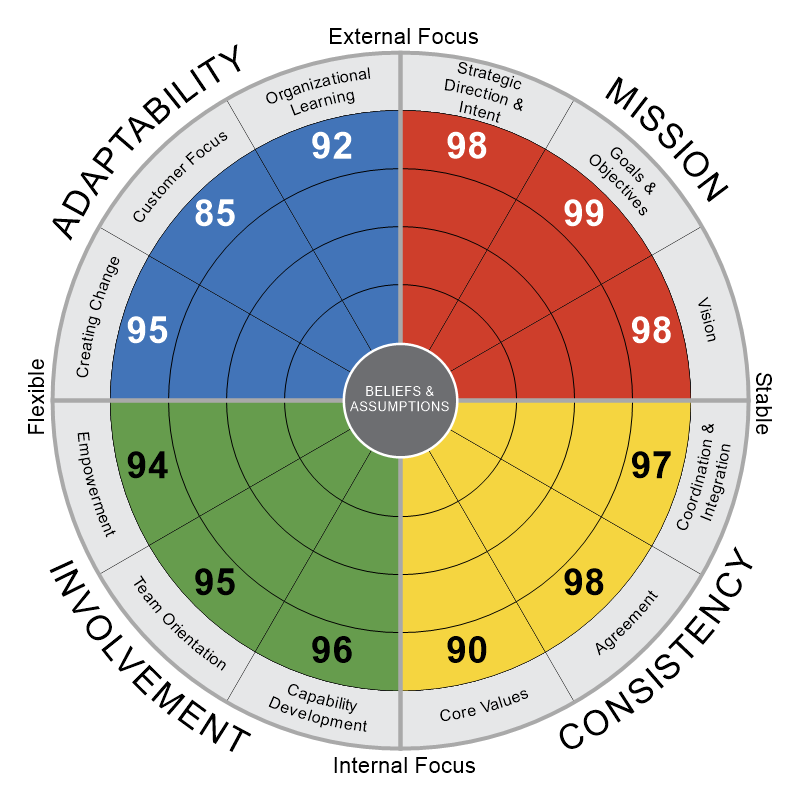 N = 498
NUMBERS DENOTE PERCENTILES
|
8/25/2022
|
D48NE419G-117
Authors: Daniel R. Denison, Ph.D. William S. Neale, M.A., M.L.I.R
©Daniel R. Denison, Ph.D. All rights reserved
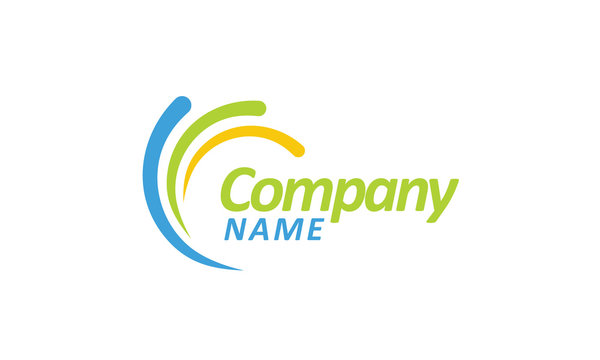 Diversity & Inclusion
2021: White
The Diversity & Inclusion module measures how effectively an organization fosters diversity (diverse representation of people) and inclusion (an inclusive and supportive work environment). The module includes four areas: (1) perceptions of inclusion and respect, (2) a workplace free of discrimination, (3) fair and equal access to opportunities, and (4) leadership commitment to diversity values.
PERCENTILE
In this organization...
0
25th
50th
75th
100th
95
Diversity & Inclusion
99
People with different backgrounds are treated with respect.
93
People with different backgrounds are made to feel included and like they belong.
89
Even subtle forms of discrimination are not tolerated.
84
Our recruiting and hiring practices enhance our diversity.
99
People with different backgrounds have fair and equal access to personal and professional development.
92
People with different backgrounds have fair and equal opportunities for promotion.
99
There is good support for learning about diversity.
86
We can be proud of our diversity.
95
Leaders are committed to diversity and inclusion as top priorities.
99
We do a good job of rewarding positive diversity efforts.
QUARTILE
1st
2nd
3rd
4th
8/25/2022  |  MDI1019Q3G-120
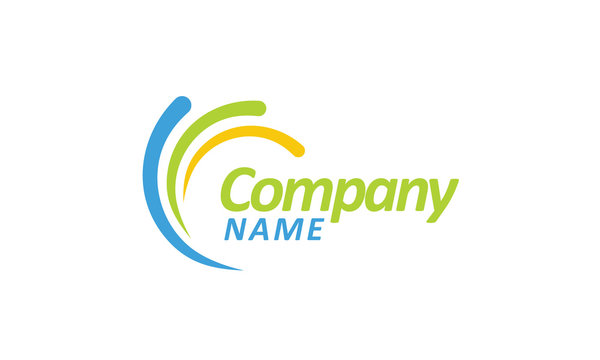 Top Cultural Drivers of Diversity & Inclusion
2021: White
We've identified cultural behaviors and values driving Diversity & Inclusion that may provide unique points of leverage for your transformation. *Improve* items are your Cultural Drivers with the most opportunity to progress. *Monitor* items may not have as much area for growth as your Improve items, but they are unique Cultural Drivers that can help prioritize actions in your transformation journey. *Sustain* items are your cultural strengths driving Diversity & Inclusion that you can leverage to drive change.
Overall Diversity & Inclusion Score
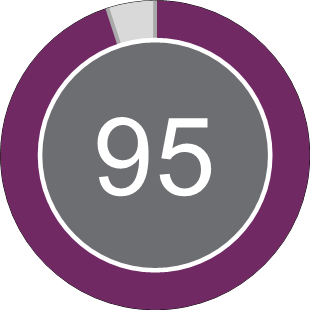 You're scoring higher than 95% of the organizations in our Diversity & Inclusion Benchmark.
8/25/2022  |  N = 498
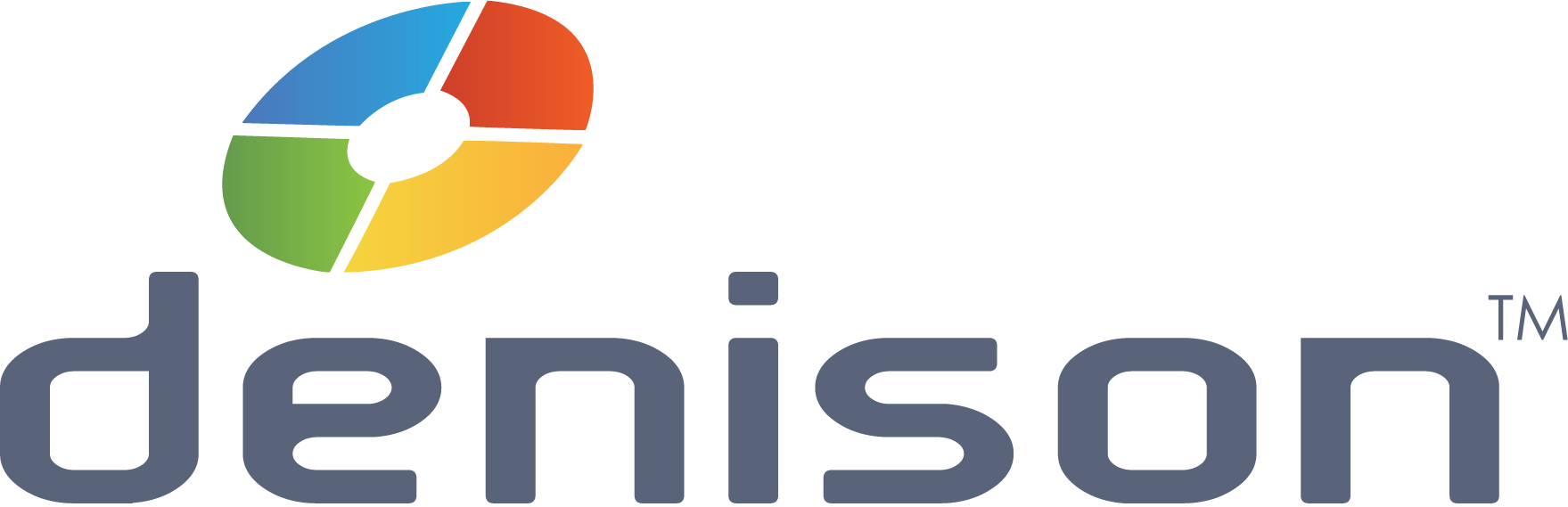 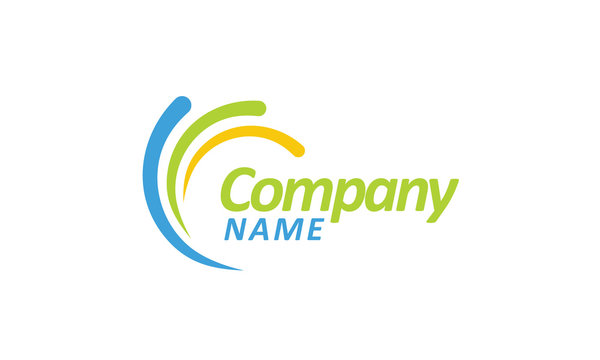 Company Name
Organizational Culture Survey
2021: Asian
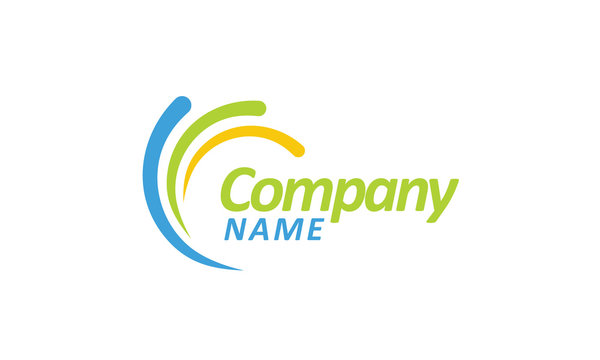 2021: Asian
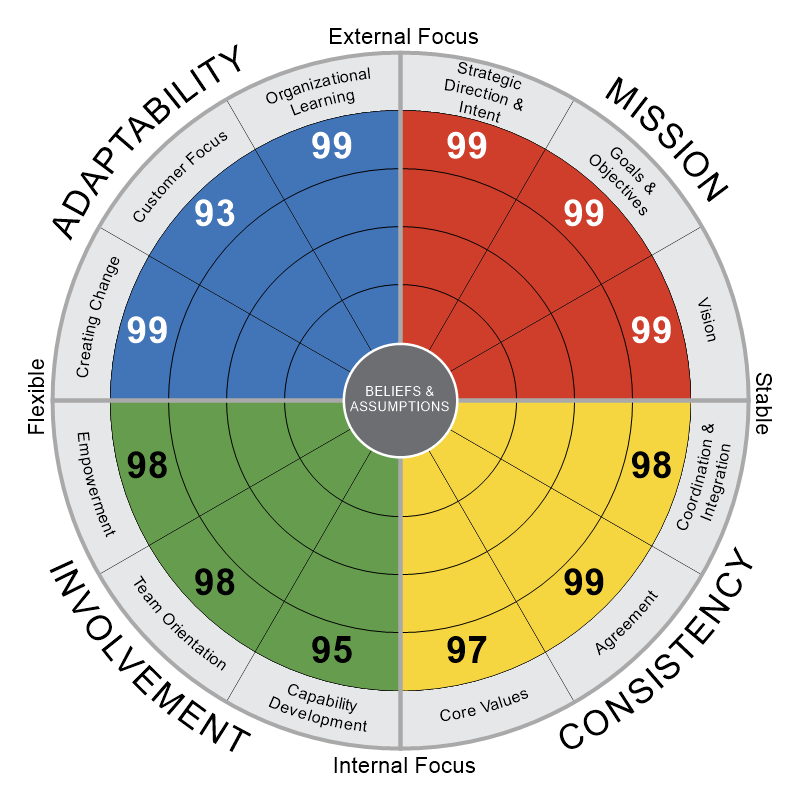 N = 31
NUMBERS DENOTE PERCENTILES
|
8/25/2022
|
D48NE419G-117
Authors: Daniel R. Denison, Ph.D. William S. Neale, M.A., M.L.I.R
©Daniel R. Denison, Ph.D. All rights reserved
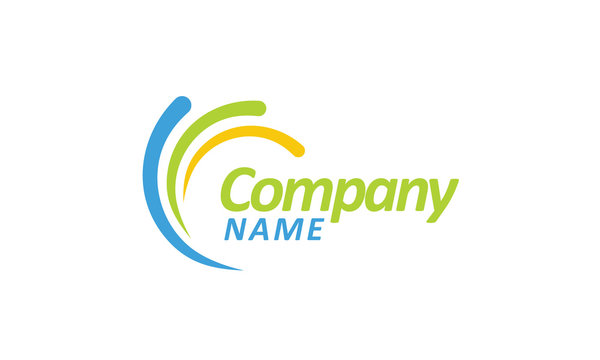 Diversity & Inclusion
2021: Asian
The Diversity & Inclusion module measures how effectively an organization fosters diversity (diverse representation of people) and inclusion (an inclusive and supportive work environment). The module includes four areas: (1) perceptions of inclusion and respect, (2) a workplace free of discrimination, (3) fair and equal access to opportunities, and (4) leadership commitment to diversity values.
PERCENTILE
In this organization...
0
25th
50th
75th
100th
99
Diversity & Inclusion
99
People with different backgrounds are treated with respect.
95
People with different backgrounds are made to feel included and like they belong.
92
Even subtle forms of discrimination are not tolerated.
99
Our recruiting and hiring practices enhance our diversity.
99
People with different backgrounds have fair and equal access to personal and professional development.
84
People with different backgrounds have fair and equal opportunities for promotion.
99
There is good support for learning about diversity.
90
We can be proud of our diversity.
96
Leaders are committed to diversity and inclusion as top priorities.
99
We do a good job of rewarding positive diversity efforts.
QUARTILE
1st
2nd
3rd
4th
8/25/2022  |  MDI1019Q3G-120
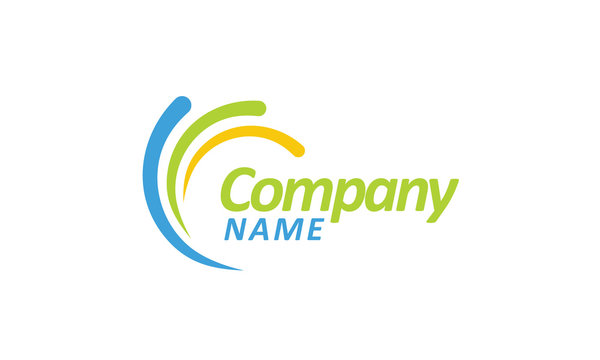 Top Cultural Drivers of Diversity & Inclusion
2021: Asian
We've identified cultural behaviors and values driving Diversity & Inclusion that may provide unique points of leverage for your transformation. *Improve* items are your Cultural Drivers with the most opportunity to progress. *Monitor* items may not have as much area for growth as your Improve items, but they are unique Cultural Drivers that can help prioritize actions in your transformation journey. *Sustain* items are your cultural strengths driving Diversity & Inclusion that you can leverage to drive change.
Overall Diversity & Inclusion Score
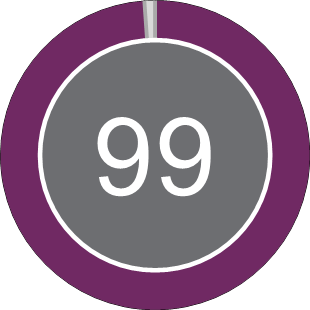 You're scoring higher than 99% of the organizations in our Diversity & Inclusion Benchmark.
8/25/2022  |  N = 31
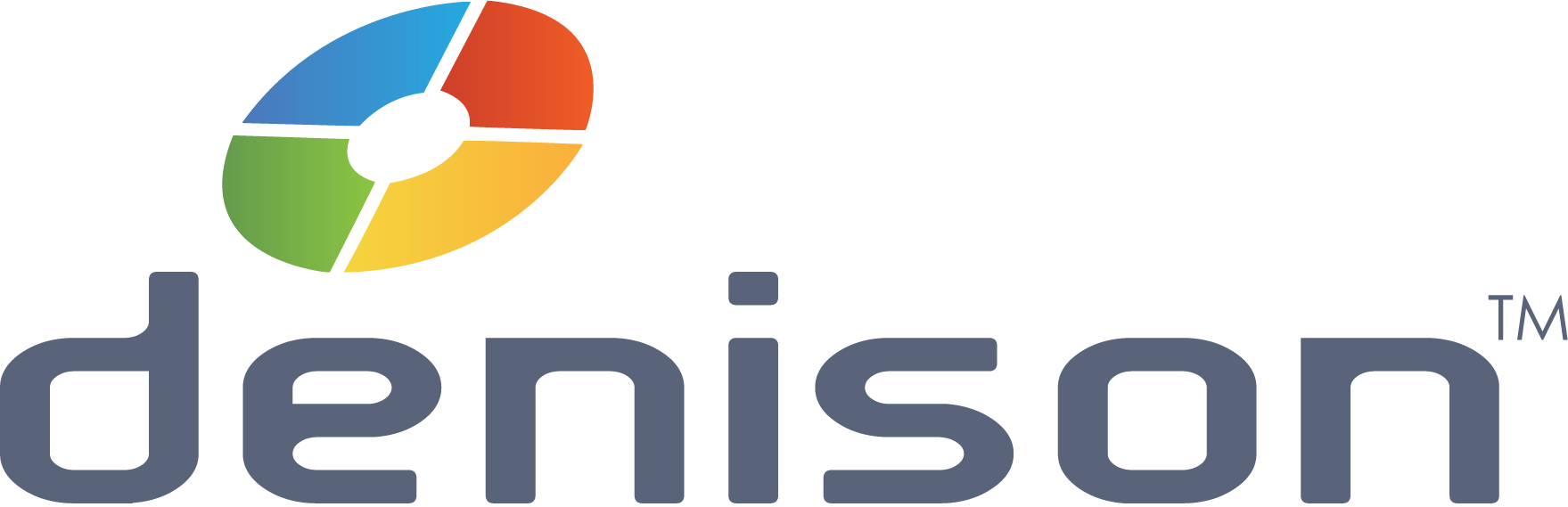 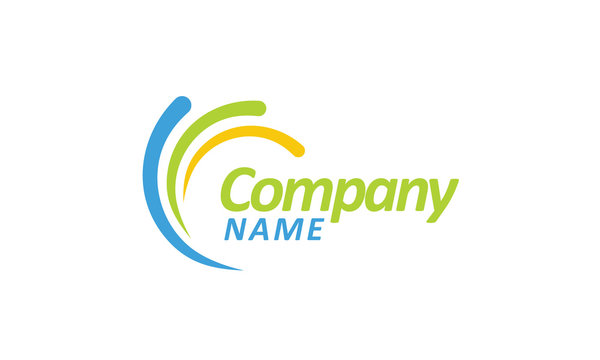 Company Name
Organizational Culture Survey
2021: Black or African American
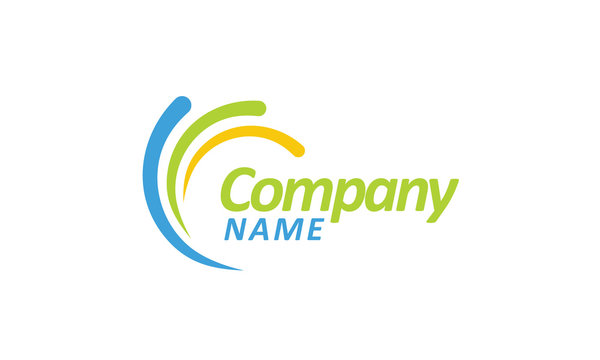 2021: Black or African American
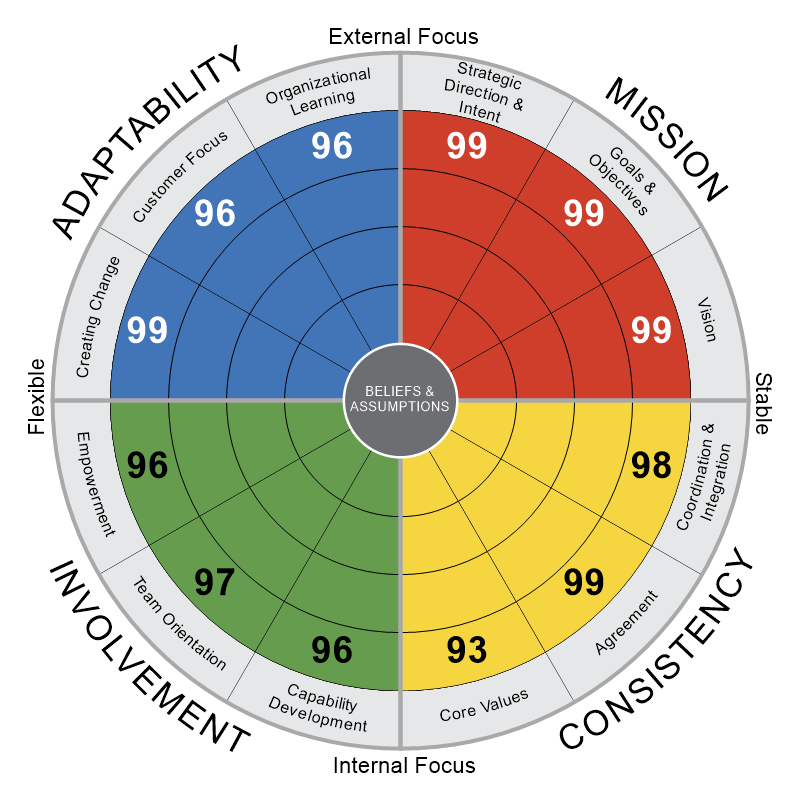 N = 36
NUMBERS DENOTE PERCENTILES
|
8/25/2022
|
D48NE419G-117
Authors: Daniel R. Denison, Ph.D. William S. Neale, M.A., M.L.I.R
©Daniel R. Denison, Ph.D. All rights reserved
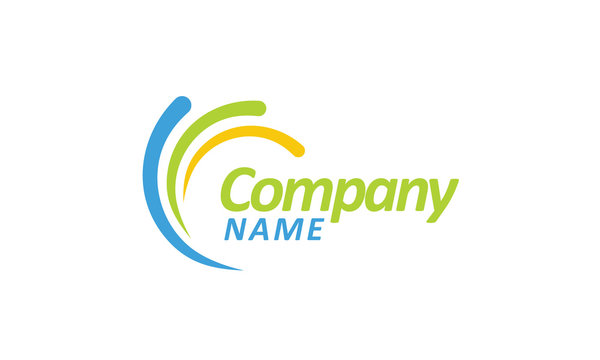 Diversity & Inclusion
2021: Black or African American
The Diversity & Inclusion module measures how effectively an organization fosters diversity (diverse representation of people) and inclusion (an inclusive and supportive work environment). The module includes four areas: (1) perceptions of inclusion and respect, (2) a workplace free of discrimination, (3) fair and equal access to opportunities, and (4) leadership commitment to diversity values.
PERCENTILE
In this organization...
0
25th
50th
75th
100th
76
Diversity & Inclusion
57
People with different backgrounds are treated with respect.
53
People with different backgrounds are made to feel included and like they belong.
75
Even subtle forms of discrimination are not tolerated.
82
Our recruiting and hiring practices enhance our diversity.
81
People with different backgrounds have fair and equal access to personal and professional development.
54
People with different backgrounds have fair and equal opportunities for promotion.
84
There is good support for learning about diversity.
80
We can be proud of our diversity.
89
Leaders are committed to diversity and inclusion as top priorities.
92
We do a good job of rewarding positive diversity efforts.
QUARTILE
1st
2nd
3rd
4th
8/25/2022  |  MDI1019Q3G-120
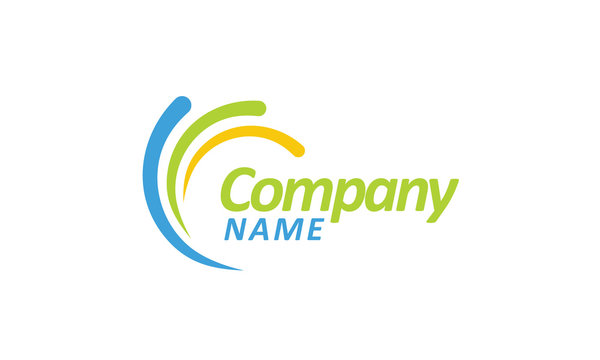 Top Cultural Drivers of Diversity & Inclusion
2021: Black or African American
We've identified cultural behaviors and values driving Diversity & Inclusion that may provide unique points of leverage for your transformation. *Improve* items are your Cultural Drivers with the most opportunity to progress. *Monitor* items may not have as much area for growth as your Improve items, but they are unique Cultural Drivers that can help prioritize actions in your transformation journey. *Sustain* items are your cultural strengths driving Diversity & Inclusion that you can leverage to drive change.
Overall Diversity & Inclusion Score
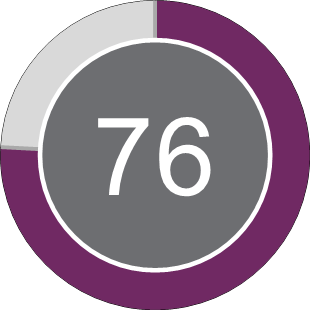 You're scoring higher than 76% of the organizations in our Diversity & Inclusion Benchmark.
8/25/2022  |  N = 36
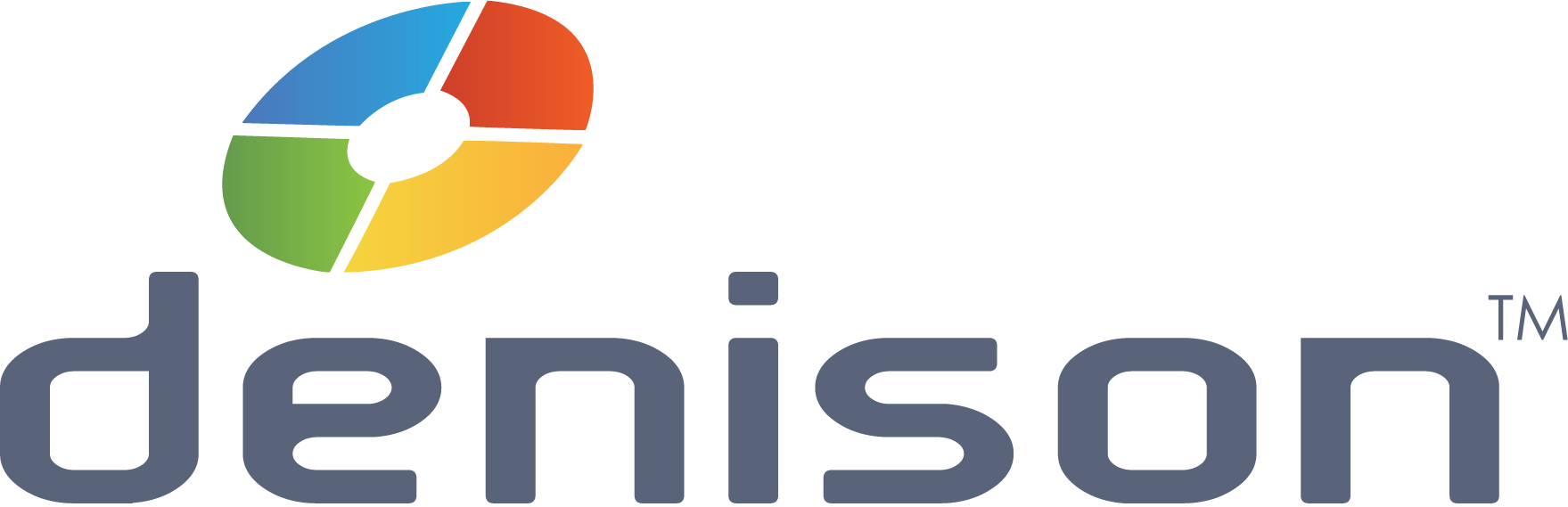 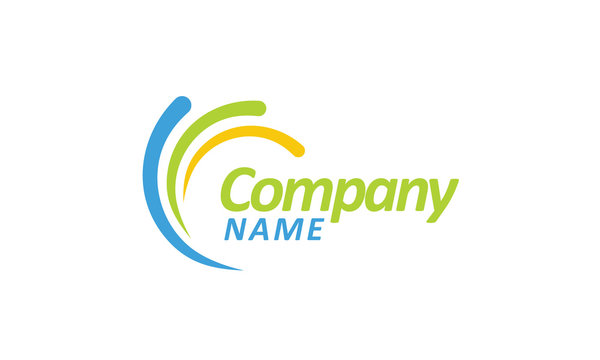 Company Name
Organizational Culture Survey
2021: Hispanic or Latino
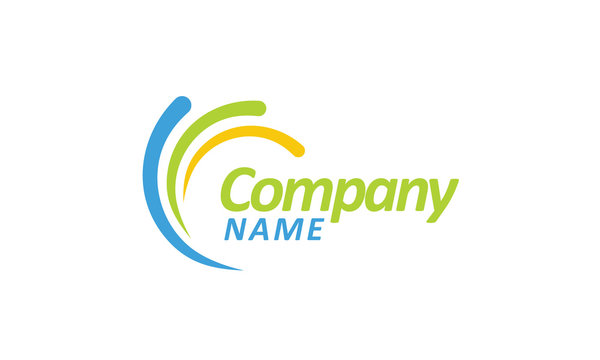 2021: Hispanic or Latino
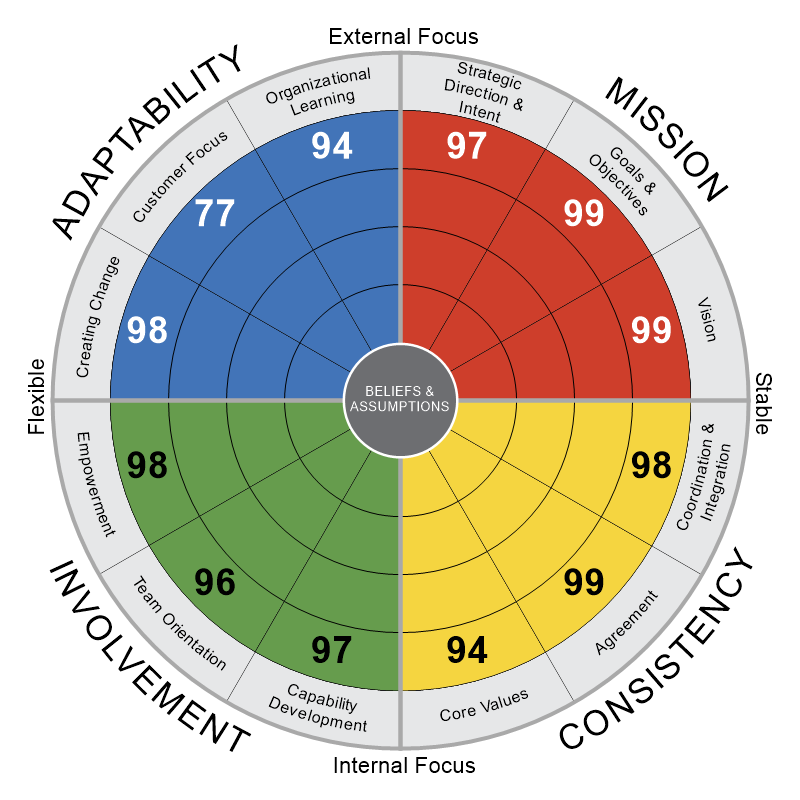 N = 69
NUMBERS DENOTE PERCENTILES
|
8/25/2022
|
D48NE419G-117
Authors: Daniel R. Denison, Ph.D. William S. Neale, M.A., M.L.I.R
©Daniel R. Denison, Ph.D. All rights reserved
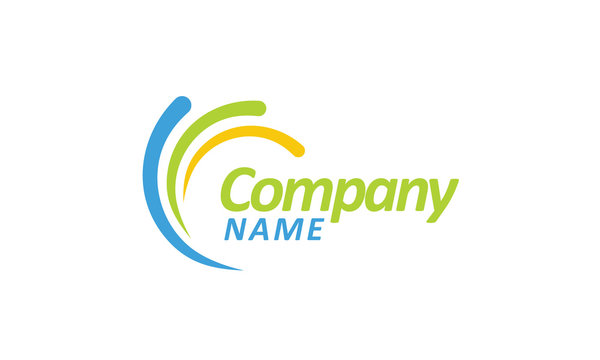 Diversity & Inclusion
2021: Hispanic or Latino
The Diversity & Inclusion module measures how effectively an organization fosters diversity (diverse representation of people) and inclusion (an inclusive and supportive work environment). The module includes four areas: (1) perceptions of inclusion and respect, (2) a workplace free of discrimination, (3) fair and equal access to opportunities, and (4) leadership commitment to diversity values.
PERCENTILE
In this organization...
0
25th
50th
75th
100th
90
Diversity & Inclusion
84
People with different backgrounds are treated with respect.
79
People with different backgrounds are made to feel included and like they belong.
88
Even subtle forms of discrimination are not tolerated.
84
Our recruiting and hiring practices enhance our diversity.
87
People with different backgrounds have fair and equal access to personal and professional development.
87
People with different backgrounds have fair and equal opportunities for promotion.
91
There is good support for learning about diversity.
80
We can be proud of our diversity.
84
Leaders are committed to diversity and inclusion as top priorities.
92
We do a good job of rewarding positive diversity efforts.
QUARTILE
1st
2nd
3rd
4th
8/25/2022  |  MDI1019Q3G-120
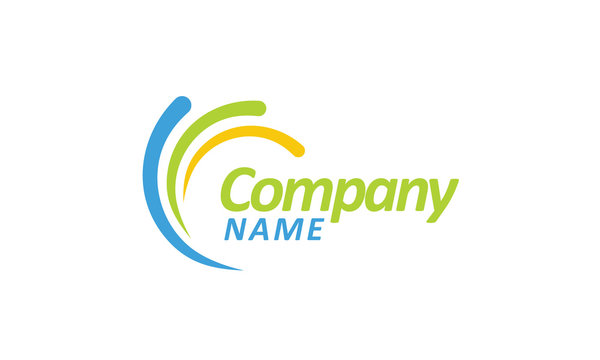 Top Cultural Drivers of Diversity & Inclusion
2021: Hispanic or Latino
We've identified cultural behaviors and values driving Diversity & Inclusion that may provide unique points of leverage for your transformation. *Improve* items are your Cultural Drivers with the most opportunity to progress. *Monitor* items may not have as much area for growth as your Improve items, but they are unique Cultural Drivers that can help prioritize actions in your transformation journey. *Sustain* items are your cultural strengths driving Diversity & Inclusion that you can leverage to drive change.
Overall Diversity & Inclusion Score
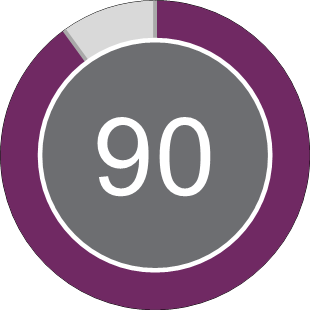 You're scoring higher than 90% of the organizations in our Diversity & Inclusion Benchmark.
8/25/2022  |  N = 69
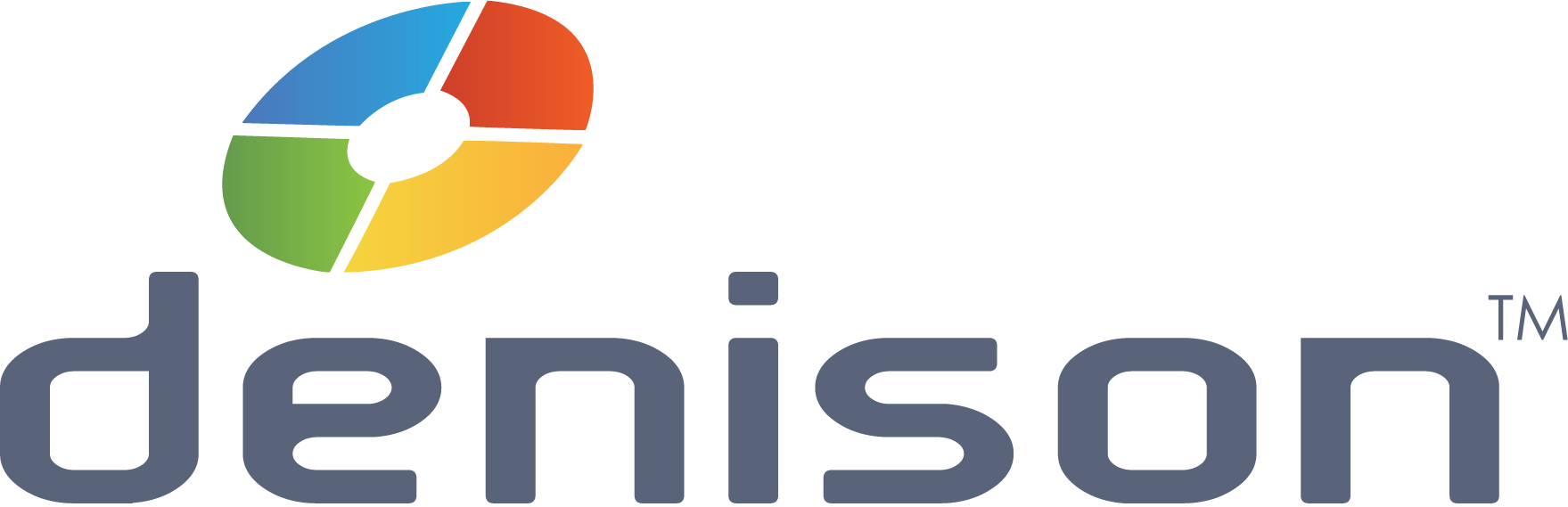 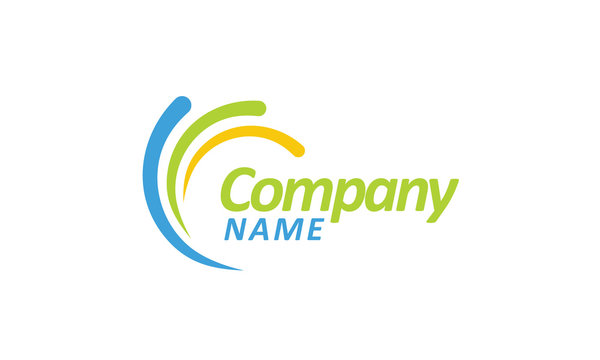 Company Name
Organizational Culture Survey
2021: Native Hawaiian or Other Pacific Islander
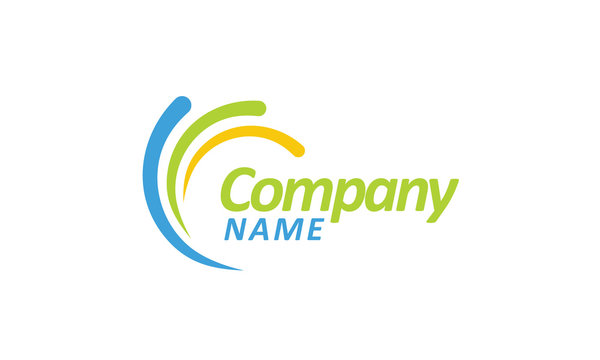 2021: Native Hawaiian or Other Pacific Islander
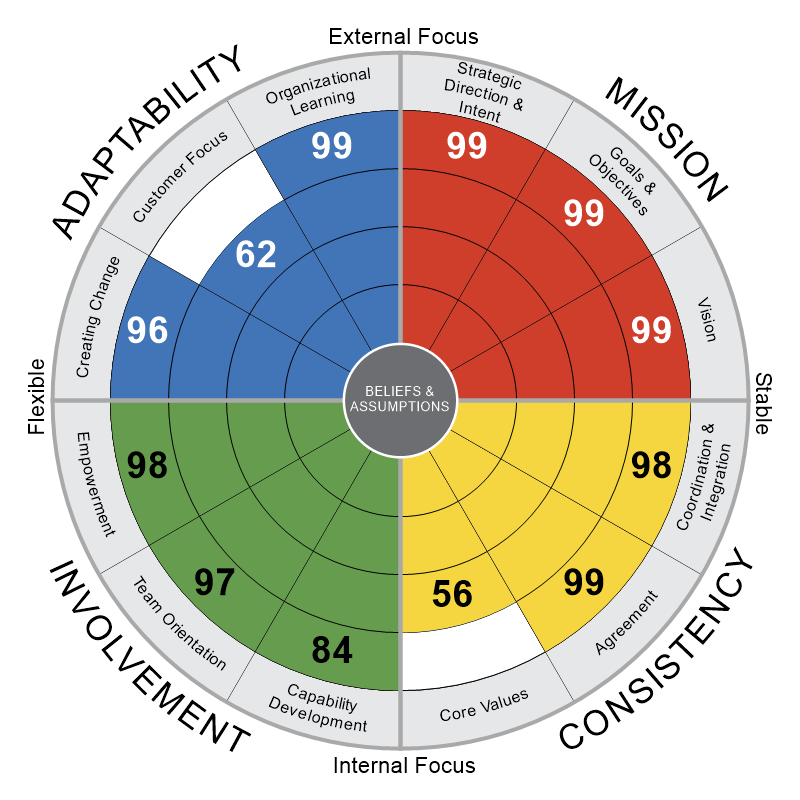 N = 4
NUMBERS DENOTE PERCENTILES
|
8/25/2022
|
D48NE419G-117
Authors: Daniel R. Denison, Ph.D. William S. Neale, M.A., M.L.I.R
©Daniel R. Denison, Ph.D. All rights reserved
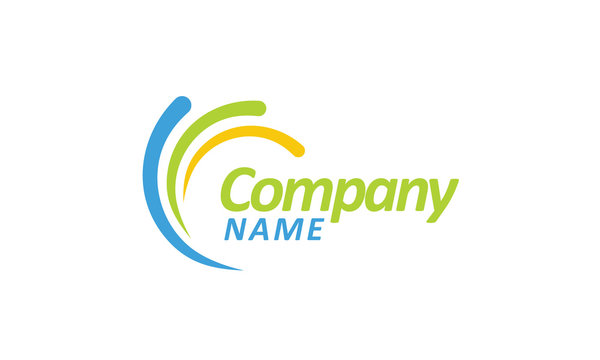 Diversity & Inclusion
2021: Native Hawaiian or Other Pacific Islander
The Diversity & Inclusion module measures how effectively an organization fosters diversity (diverse representation of people) and inclusion (an inclusive and supportive work environment). The module includes four areas: (1) perceptions of inclusion and respect, (2) a workplace free of discrimination, (3) fair and equal access to opportunities, and (4) leadership commitment to diversity values.
PERCENTILE
In this organization...
0
25th
50th
75th
100th
99
Diversity & Inclusion
99
People with different backgrounds are treated with respect.
99
People with different backgrounds are made to feel included and like they belong.
99
Even subtle forms of discrimination are not tolerated.
99
Our recruiting and hiring practices enhance our diversity.
99
People with different backgrounds have fair and equal access to personal and professional development.
99
People with different backgrounds have fair and equal opportunities for promotion.
99
There is good support for learning about diversity.
88
We can be proud of our diversity.
99
Leaders are committed to diversity and inclusion as top priorities.
99
We do a good job of rewarding positive diversity efforts.
QUARTILE
1st
2nd
3rd
4th
8/25/2022  |  MDI1019Q3G-120
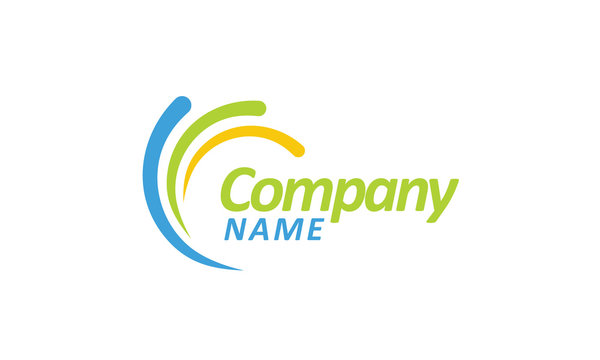 Top Cultural Drivers of Diversity & Inclusion
2021: Native Hawaiian or Other Pacific Islander
We've identified cultural behaviors and values driving Diversity & Inclusion that may provide unique points of leverage for your transformation. *Improve* items are your Cultural Drivers with the most opportunity to progress. *Monitor* items may not have as much area for growth as your Improve items, but they are unique Cultural Drivers that can help prioritize actions in your transformation journey. *Sustain* items are your cultural strengths driving Diversity & Inclusion that you can leverage to drive change.
Overall Diversity & Inclusion Score
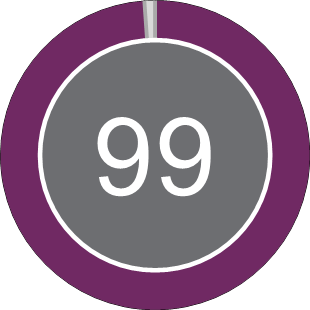 You're scoring higher than 99% of the organizations in our Diversity & Inclusion Benchmark.
8/25/2022  |  N = 4
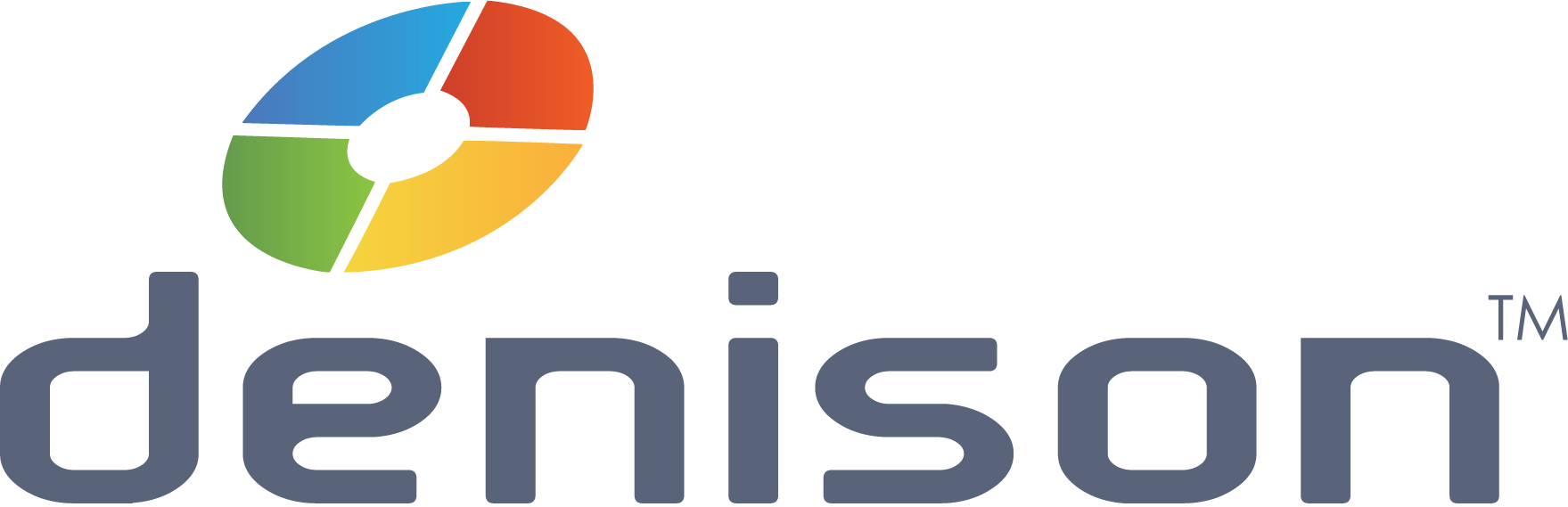 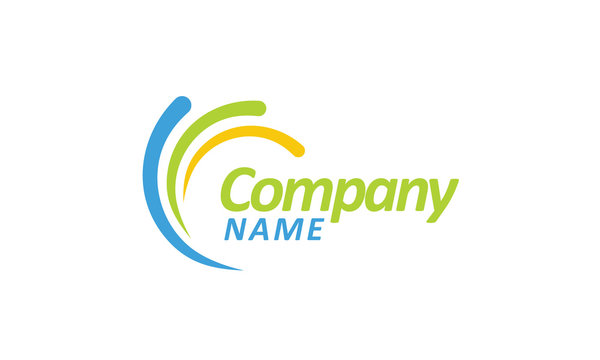 Company Name
Organizational Culture Survey
2021: Two or more races (Not Hispanic or Latino)
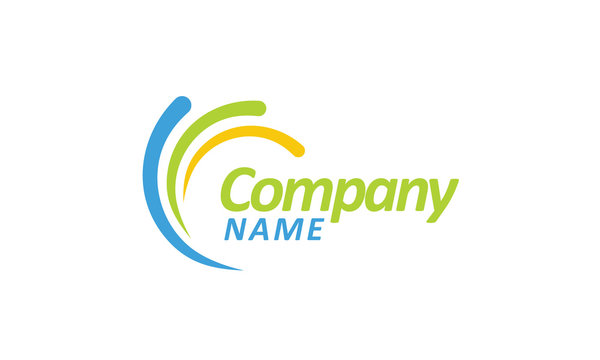 2021: Two or more races (Not Hispanic or Latino)
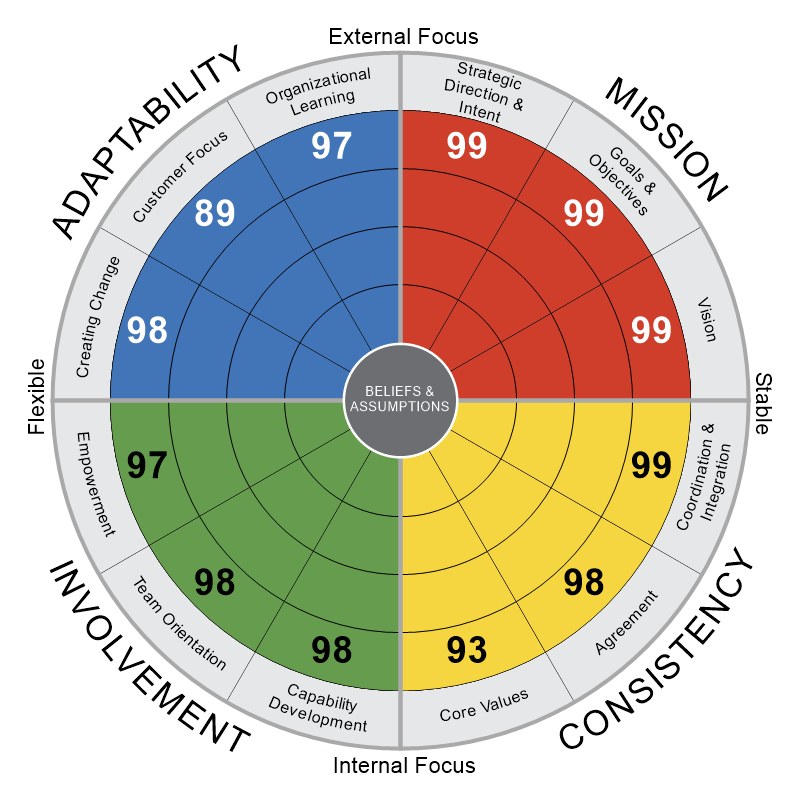 N = 25
NUMBERS DENOTE PERCENTILES
|
8/25/2022
|
D48NE419G-117
Authors: Daniel R. Denison, Ph.D. William S. Neale, M.A., M.L.I.R
©Daniel R. Denison, Ph.D. All rights reserved
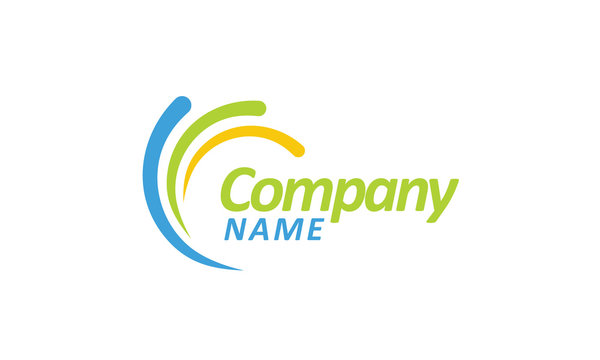 Diversity & Inclusion
2021: Two or more races (Not Hispanic or Latino)
The Diversity & Inclusion module measures how effectively an organization fosters diversity (diverse representation of people) and inclusion (an inclusive and supportive work environment). The module includes four areas: (1) perceptions of inclusion and respect, (2) a workplace free of discrimination, (3) fair and equal access to opportunities, and (4) leadership commitment to diversity values.
PERCENTILE
In this organization...
0
25th
50th
75th
100th
91
Diversity & Inclusion
65
People with different backgrounds are treated with respect.
76
People with different backgrounds are made to feel included and like they belong.
80
Even subtle forms of discrimination are not tolerated.
89
Our recruiting and hiring practices enhance our diversity.
89
People with different backgrounds have fair and equal access to personal and professional development.
82
People with different backgrounds have fair and equal opportunities for promotion.
92
There is good support for learning about diversity.
91
We can be proud of our diversity.
91
Leaders are committed to diversity and inclusion as top priorities.
88
We do a good job of rewarding positive diversity efforts.
QUARTILE
1st
2nd
3rd
4th
8/25/2022  |  MDI1019Q3G-120
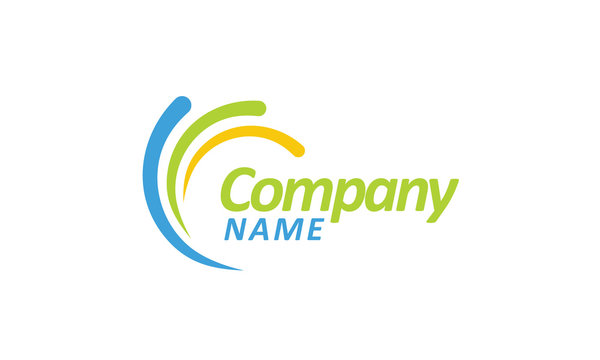 Top Cultural Drivers of Diversity & Inclusion
2021: Two or more races (Not Hispanic or Latino)
We've identified cultural behaviors and values driving Diversity & Inclusion that may provide unique points of leverage for your transformation. *Improve* items are your Cultural Drivers with the most opportunity to progress. *Monitor* items may not have as much area for growth as your Improve items, but they are unique Cultural Drivers that can help prioritize actions in your transformation journey. *Sustain* items are your cultural strengths driving Diversity & Inclusion that you can leverage to drive change.
Overall Diversity & Inclusion Score
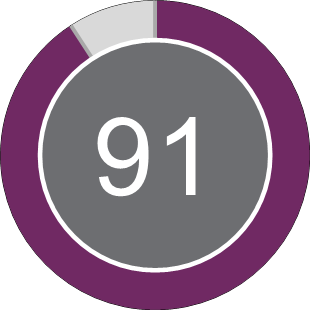 You're scoring higher than 91% of the organizations in our Diversity & Inclusion Benchmark.
8/25/2022  |  N = 25